Getting Patients into Treatment
Claire Smith, MD
Assistant Clinical Professor 
MUSC Department of Reproductive Psychiatry
DAODAS
South Carolina government agency charged with ensuring quality services to prevent or reduce the negative consequences of substance use and addictions.

Coordinates a statewide system of local substance abuse agencies that provide prevention, treatment, and recovery services.

Can search associated treatment programs by city (301 Centers).
Treatment (including medication) covered for unfunded patients by federal dollars
https://www.daodas.sc.gov/
Suboxone Provider Search Tool
https://www.samhsa.gov/
Charleston Center (downtown)
Services: Outpatient, Intensive Outpatient, Inpatient detox
MAT: Methadone, Buprenorphine
Accepts: Private insurance, Medicaid, Payment plan (uninsured)

New Life Program (inpatient)
For women who are pregnant or with small children. Can have up to two children under the age of 5yo

*Not accepting walk-ins due to COVID, assessments are by appointment (843-722-0100)
https://www.charlestoncounty.org/departments/charleston-center/
LRADAC (Columbia area)
Services: Outpatient, Intensive outpatient, Inpatient detox
Serves those in Lexington and Richland counties 
MAT: Buprenorphine
Accepts: Private insurance, Medicaid, Medicare, Payment plans

Maternal Outreach Management Services (MOMS)
Resource for pregnant women 
Partners with OBGYN offices, social services, patenting agencies, and community resources 

Website has information re: appointments, walk-in times, referral form

								https://lradac.org/
Shoreline Behavioral Health (Conway)
Services: Outpatient, Intensive outpatient 
MAT: Buprenorphine
Accepts: Private insurance, Medicaid, Payment plans
Tele partnership with our program at MUSC for MAT/med management

Women’s Recovery Center
Residential treatment service that provides comprehensive treatment services to women with substance abuse problems who are at risk of losing their children to foster care.
Women’s Intensive Outpatient Program
Group based program tailored to needs of women with substance use issues. Multiple times per week

*call Shoreline at: (843) 365-8884 or visit facility during open access hours M-W from 10am-2pm and Fridays from 9:30am-12:30pm, no appointment necessary.
https://shorelinebhs.org/
Additional Residential Treatment for Pregnant and Postpartum Women
Serenity Place
Chrysalis Center
A part of Phoenix Center in Greenville
Pregnant women or mothers with their preschool-age children (up to 2 kids)
Offer MAT
(864) 467-3881

http://www.phoenixcenter.org/women-residential.php?PageID=48
A part of Circle Park in Florence
Pregnant women or women with children up to age 10
Offer MAT
(843) 673-0660

https://www.chrysaliscenter.com/
MUSC
General services: Outpatient, Intensive outpatient, Inpatient (dual diagnosis unit). No detox or purely substance inpatient treatment
Accepts: Private insurance, Medicaid

Women’s Reproductive Behavioral Health Clinic (us!)
We treat pregnant and postpartum women for the spectrum of mental health issues, including substance use disorders
MAT: Buprenorphine
Opportunities to be involved in clinical research 
Do not need to be a patient at MUSC
Able to see a physician within ~1 week 

https://medicine.musc.edu/departments/psychiatry/divisions-and-programs/divisions/postpartum
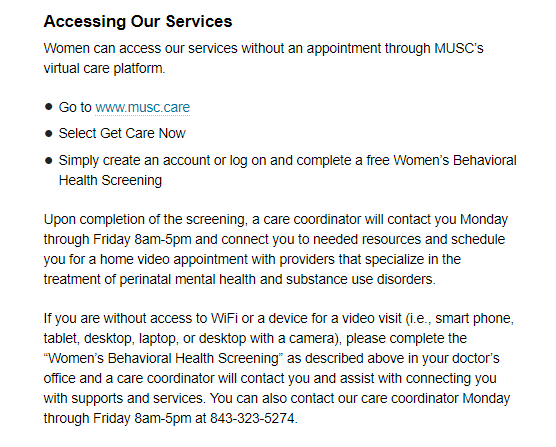 Pregnant Women with OUD
Call 843-614-9510 to speak with a team member

Evaluation and Treatment

Assess eligibility for ongoing clinical trial (MOMs)	
Bup SL vs Bup XL in pregnant women with OUD
SC Mental Health Centers by County
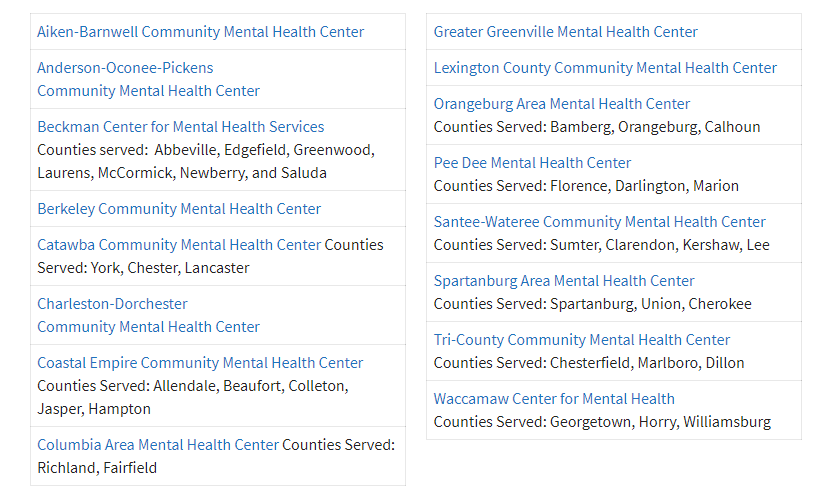 Suboxone Providers & Methadone Centers
Easily searchable!

Clinics and programs will vary but most have information readily available online for walk-in times, referral forms if needed, etc. 

Patients or providers can call
In context of comprehensive treatment program, similar maternal and delivery outcomes for methadone and buprenorphine.
Methadone considerations:

Previous success on Methadone*

Previously requiring high dose of Methadone

Severe addiction

Would benefit from structure and support of daily monitoring

Unsuccessful abstinence on Buprenorphine
Buprenorphine considerations:
Agonist therapy naïve
Able to adhere to less structured outpatient program
Breastfeeding recommended for both .
Tele-Mentoring Programs in South Carolina
Project ECHO Opioid Use Disorders
Medical Director
Dr. Karen Hartwell, MUSC
Program Coordinator: Rachel Grater, grater@musc.edu
Website: www.scmataccess.org
1st  and 3rd   Friday of each month
12-1 pm
Project ECHO Pregnancy Wellness
Co-Medical Directors
Dr. Berry Campbell, USC and Dr. Donna Johnson, MUSC
Program Coordinator: Rachel Grater, grater@musc.edu
Website: www.pregnancywellnesssc.com
1st and 3rd Wednesday of each month
12:15-1 pm
Southeast Viral Hepatitis Interactive Case Conference
Medical Director
Dr. Divya Ahuja, USC
Program Coordinator: Adrena Harrison, adrena.harrison@uscmed.sc.edu
Website: http://schivtc.med.sc.edu/ 
1st and 3rd Wednesday of each month  12-1pm
4th Wednesday of each month 1-2pm